THỨ SÁU
SAU CHÚA NHẬT III PHỤC SINH
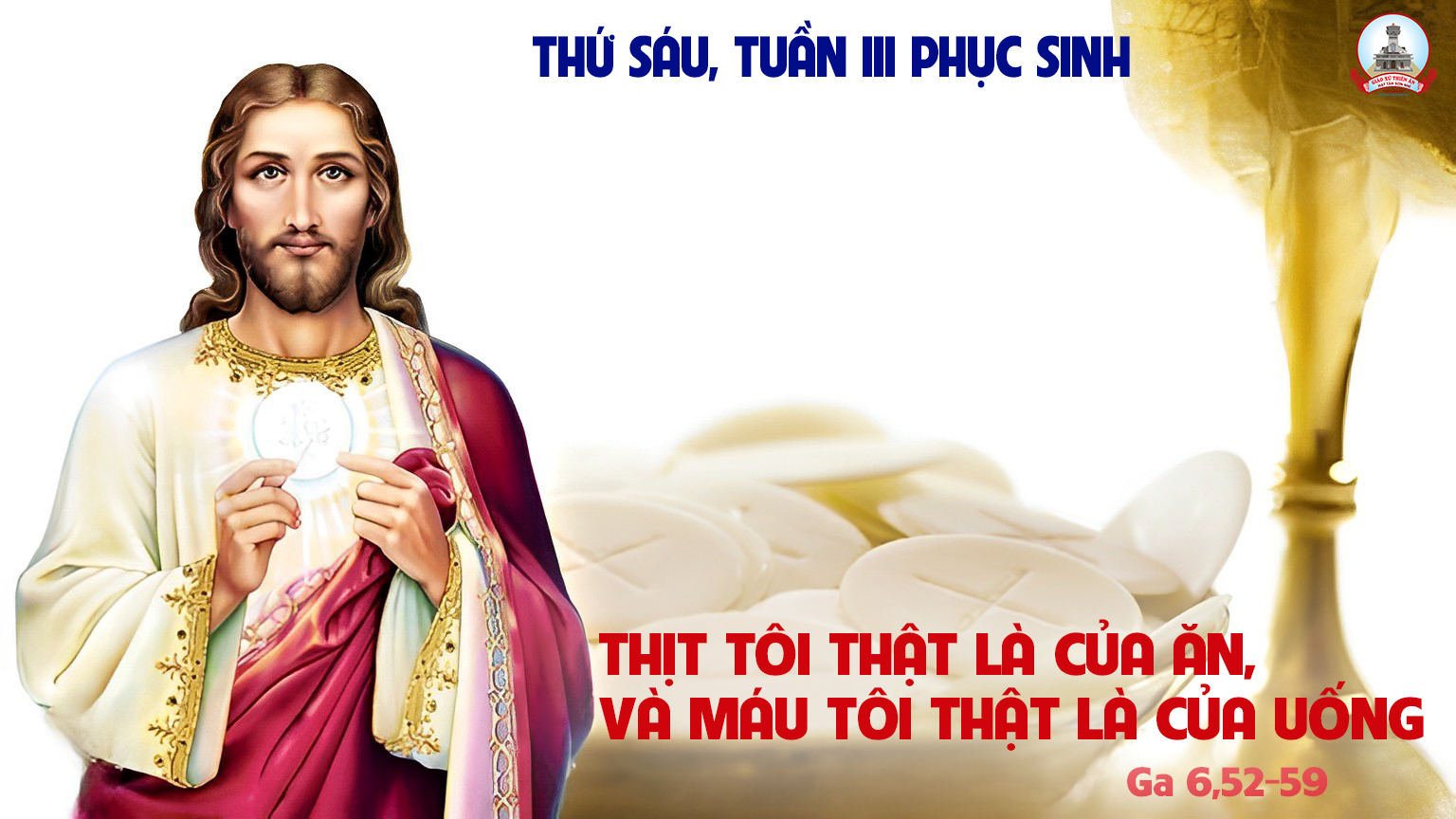 Ca nhập lễ 
Chung Lời Tạ Ơn
Lm. Nguyễn Duy
Đk: Trong hân hoan chúng con về đây, mang tin yêu mơ ước nồng say, cùng hợp tiếng ca tạ ơn Chúa lời thiết tha.
Tk1: Bao năm tháng con hằng ước mơ về bên Chúa hát khúc tạ ơn. Ôi giây phút chan hòa thánh ân trong cõi lòng dâng tràn ý xuân.
Đk: Trong hân hoan chúng con về đây, mang tin yêu mơ ước nồng say, cùng hợp tiếng ca tạ ơn Chúa lời thiết tha.
Tk2: Như nai khát mong nguồn nước trong hồn con khát chính Chúa tình thương. Con vui sướng trở về thánh cung cho cõi lòng vuông tròn ước mong.
Đk: Trong hân hoan chúng con về đây, mang tin yêu mơ ước nồng say, cùng hợp tiếng ca tạ ơn Chúa lời thiết tha.
THỨ SÁU
SAU CHÚA NHẬT III PHỤC SINH
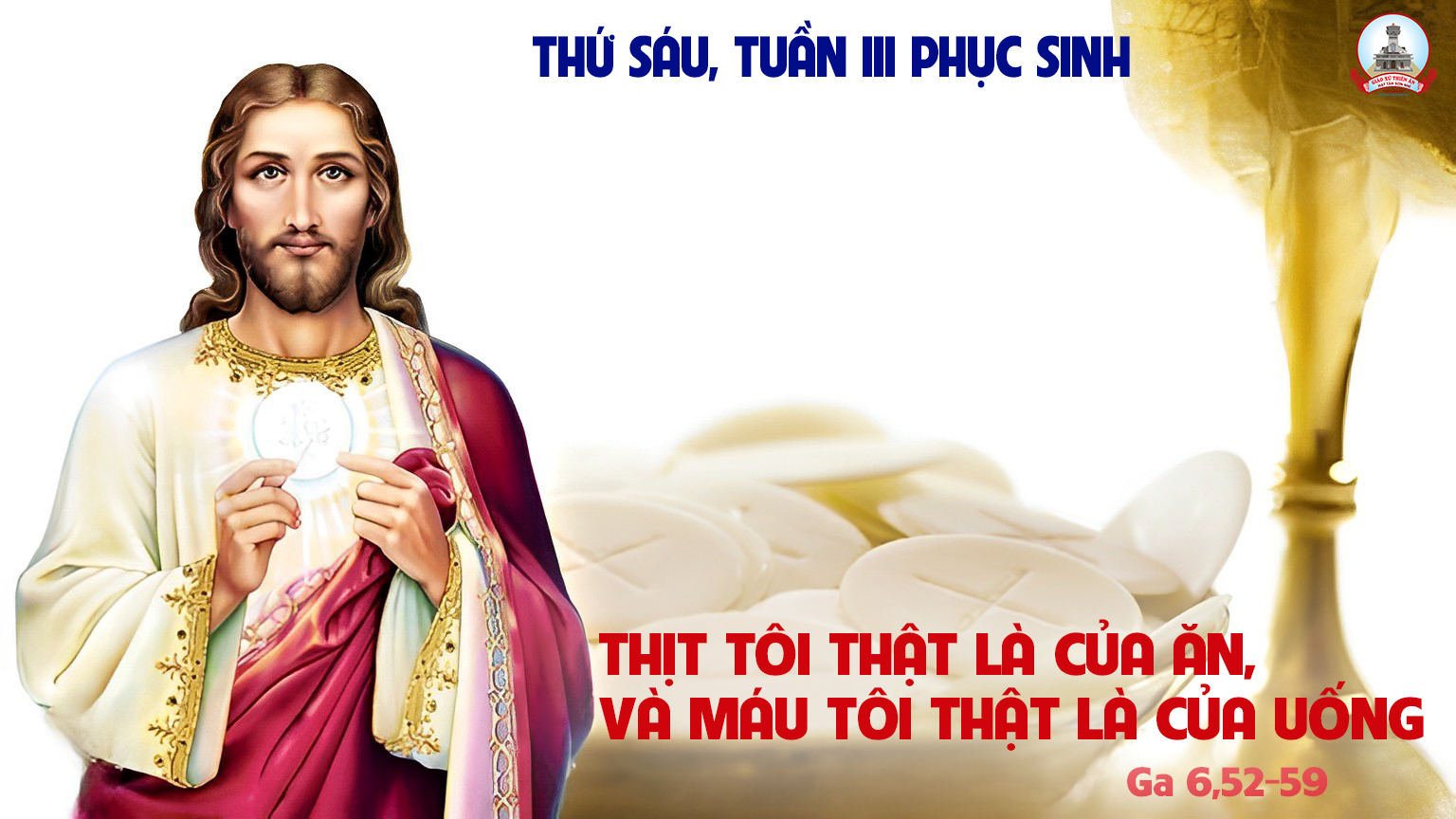 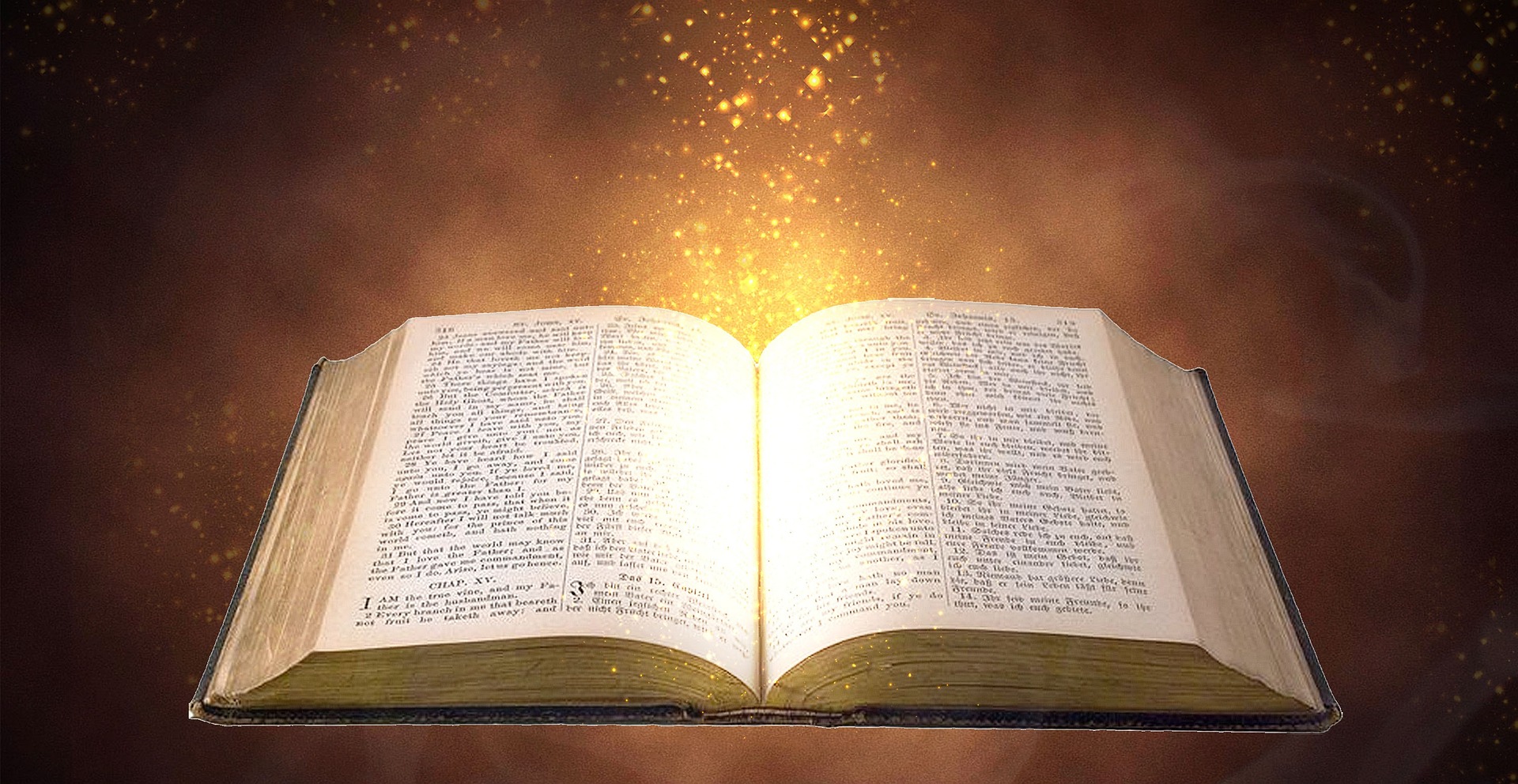 Người này là lợi khí Ta chọn để mang danh Ta đến trước mặt các dân ngoại.
Bài trích sách Công vụ Tồng Đồ
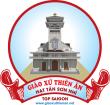 Đáp ca:
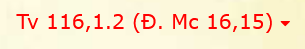 Anh em hãy đi khắp tứ phương thiên hạ, mà loan báo Tin Mừng.
Alleluia-Alleluia:
Chúa nói: “ Ai ăn thịt và uống máu tôi, thì ở lại trong tôi, và tôi ở lại trong người ấy.”
Alleluia:
THỨ SÁU
SAU CHÚA NHẬT III PHỤC SINH
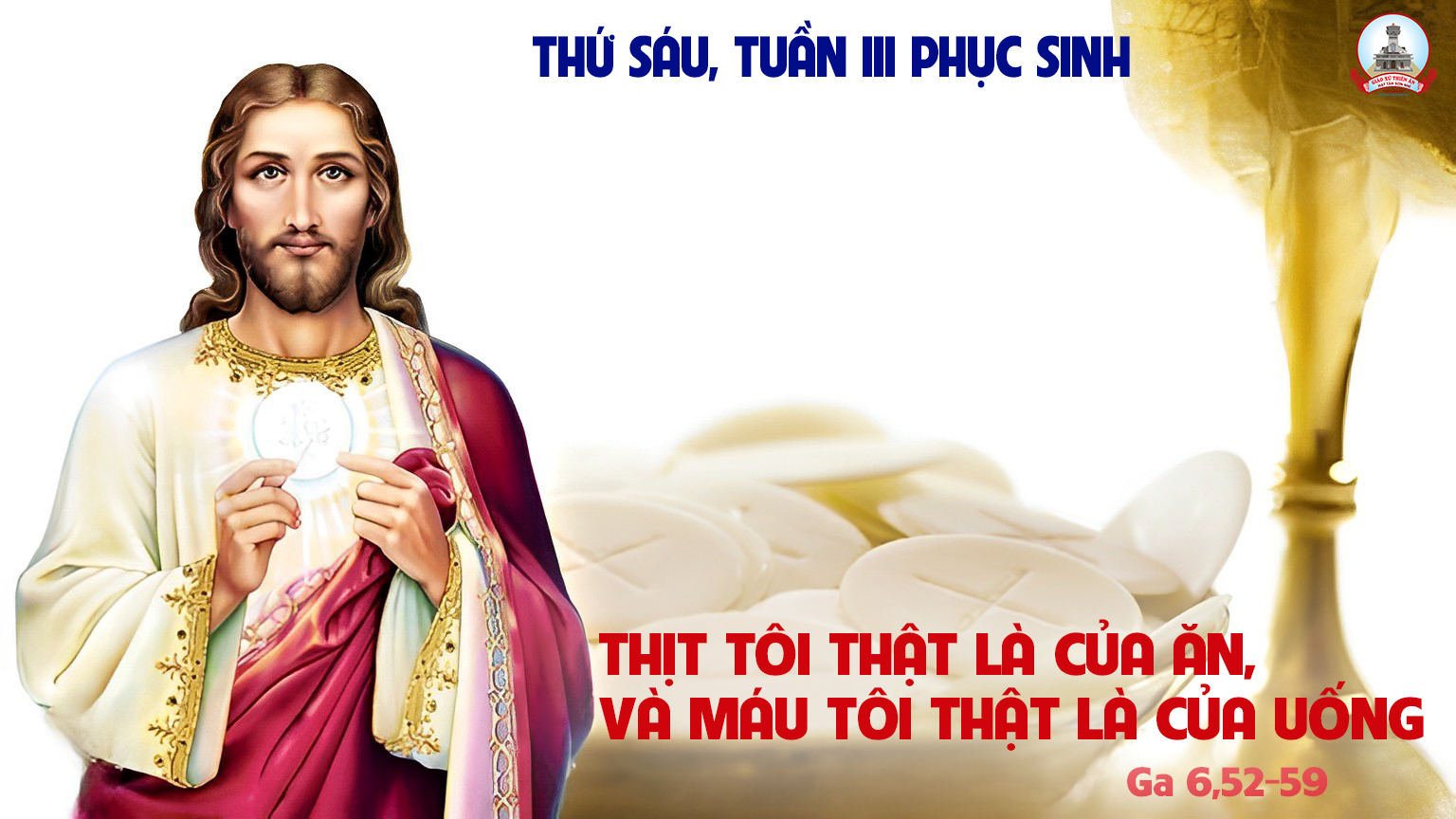 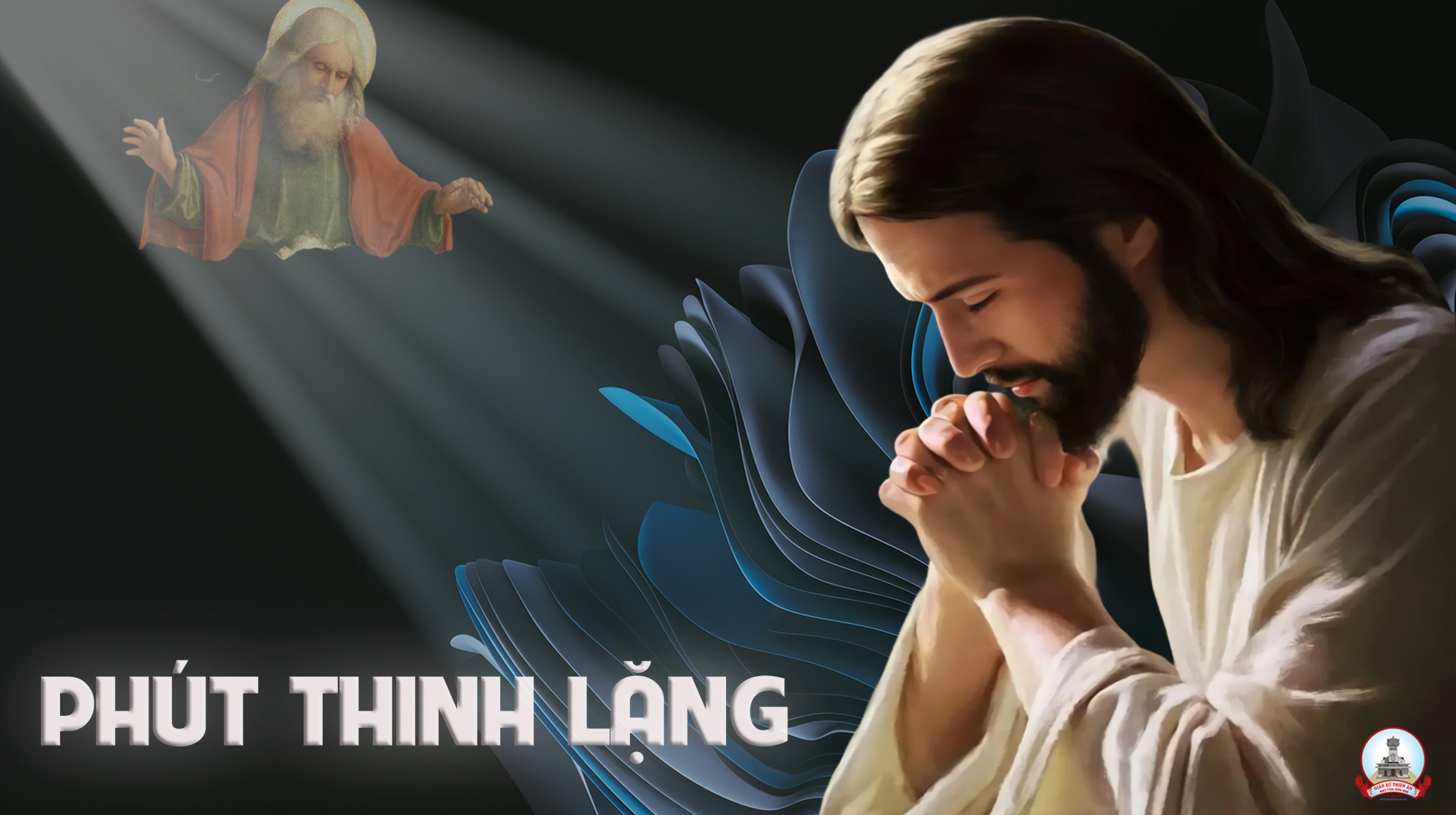 Ca Dâng Lễ 
 LỄ DÂNG PHỤC SINH
Nguyễn Hùng Lân
Tk1: Hiệp dâng về trên đĩa thánh, bánh thơm ngọt ngào phúc ân. Này là bao lao công tiến dâng trót cả cuộc sống. Cùng dâng này đây chén rượu, xin Cha thương nhận lấy, máu chiên thánh trào tuôn để nuôi dưỡng linh hồn.
Đk: Chan hoà niềm vui dâng về Thiên Chúa rạng ngời. Thiên đàng rộng mở, Chúa Con hiển vinh vượt qua. Mừng Giêsu chiến thắng đã thoát khỏi tay tử thần rồi, vinh phúc xuống cho muôn người người. Cùng dâng khúc hát: Alleluia!
Tk2: Đời con dù bao gian khó, đớn đau nhọc nhằn nỗi lo. Đường trần gian đau thương vẫn không sánh được cùng Chúa. Thì đây hiệp dâng đến Ngài, xin Cha thương nhận lầy, hiến dâng tấm lòng con, cùng thân xác, linh hồn.
Đk: Chan hoà niềm vui dâng về Thiên Chúa rạng ngời. Thiên đàng rộng mở, Chúa Con hiển vinh vượt qua. Mừng Giêsu chiến thắng đã thoát khỏi tay tử thần rồi, vinh phúc xuống cho muôn người người. Cùng dâng khúc hát: Alleluia!
Ca Nguyện Hiệp Lễ 
TRI ÂN CA
Phùng Minh Mẫn
ĐK: Cảm tạ Chúa Thiên Chúa nhân từ, dạt dào tình thương mến thiết tha vô bờ. Ngài thương con từ lúc hoang sơ, đến thiên thu tình Ngài còn luôn chan chứa…
… Nguồn hồng ân tuôn xuống như mưa, lòng hằng mong ghi nhớ nhưng biết sao vừa. Tình thương Chúa chứa chan vô bờ, cho đến thiên thu con nương nhờ.
Tk1: Chúa ơi, Ngài chính gia nghiệp, là nguồn cậy trông duy nhất đời con, nguồn mạch tình thương muôn kiếp không hao mòn…
… Tháng năm tay Chúa nâng niu vỗ về con luôn, cho trái tim con rung nhịp yêu thương, ai được Ngài trìu mến còn phúc nào hơn.
ĐK: Cảm tạ Chúa Thiên Chúa nhân từ, dạt dào tình thương mến thiết tha vô bờ. Ngài thương con từ lúc hoang sơ, đến thiên thu tình Ngài còn luôn chan chứa…
… Nguồn hồng ân tuôn xuống như mưa, lòng hằng mong ghi nhớ nhưng biết sao vừa. Tình thương Chúa chứa chan vô bờ, cho đến thiên thu con nương nhờ.
Tk2: Ví như Ngài chẳng quan phòng phận người mỏng manh khôn lớn được chăng, nào được trổ sinh như lúa thơm trên đồng…
… Chúa ơi, trong chốn dương gian nhuốm màu phôi phai, con vốn mong manh như giọt sương mai, nhưng được Ngài chăm sóc từng phút, từng giây.
ĐK: Cảm tạ Chúa Thiên Chúa nhân từ, dạt dào tình thương mến thiết tha vô bờ. Ngài thương con từ lúc hoang sơ, đến thiên thu tình Ngài còn luôn chan chứa…
… Nguồn hồng ân tuôn xuống như mưa, lòng hằng mong ghi nhớ nhưng biết sao vừa. Tình thương Chúa chứa chan vô bờ, cho đến thiên thu con nương nhờ.
Tk3: Cứu con từ chốn lỗi lầm chuộc lại đời con khỏi kiếp trầm luân. Ngài gọi mời con nên chứng nhân Tin Mừng…
… Chúa ơi, ân sủng trên con do Ngài thương ban, con sẽ hân hoan đi vào nhân gian, sống một đời minh chứng lòng Chúa từ nhân.
ĐK: Cảm tạ Chúa Thiên Chúa nhân từ, dạt dào tình thương mến thiết tha vô bờ. Ngài thương con từ lúc hoang sơ, đến thiên thu tình Ngài còn luôn chan chứa…
… Nguồn hồng ân tuôn xuống như mưa, lòng hằng mong ghi nhớ nhưng biết sao vừa. Tình thương Chúa chứa chan vô bờ, cho đến thiên thu con nương nhờ.
Tk4: Kính dâng lên Chúa thiên đình một niềm tạ ơn yêu mến cậy tin trọn đời lòng con xin khắc sâu ân tình…
… Chúa ơi, cho tiếng hát con bay về thiên nhan, như đóa hoa dâng lên tòa cao sang, thơm dịu hiền bên Chúa nguồn suối hồng ân.
ĐK: Cảm tạ Chúa Thiên Chúa nhân từ, dạt dào tình thương mến thiết tha vô bờ. Ngài thương con từ lúc hoang sơ, đến thiên thu tình Ngài còn luôn chan chứa…
… Nguồn hồng ân tuôn xuống như mưa, lòng hằng mong ghi nhớ nhưng biết sao vừa. Tình thương Chúa chứa chan vô bờ, cho đến thiên thu con nương nhờ.
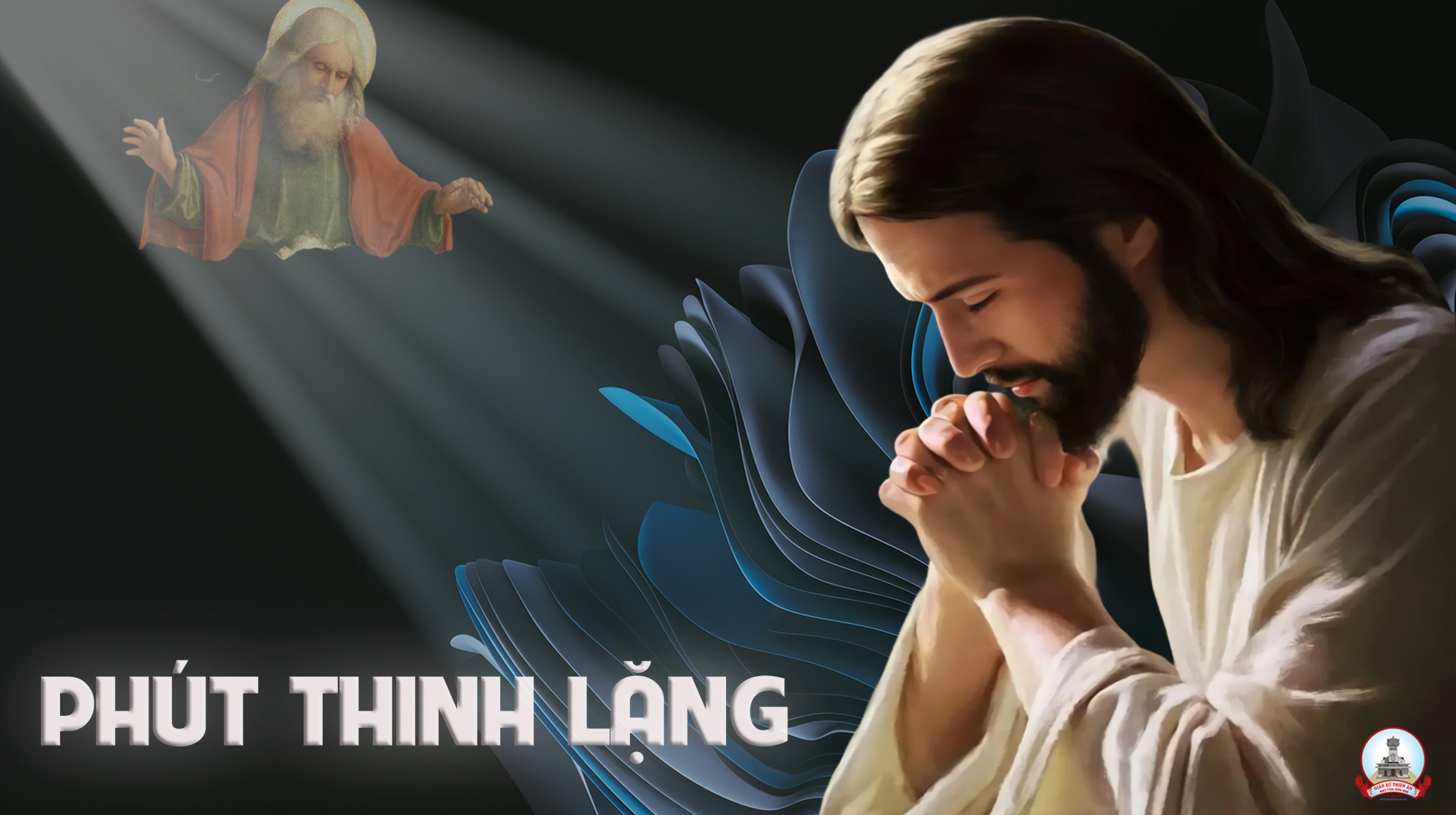 THỨ SÁU
SAU CHÚA NHẬT III PHỤC SINH
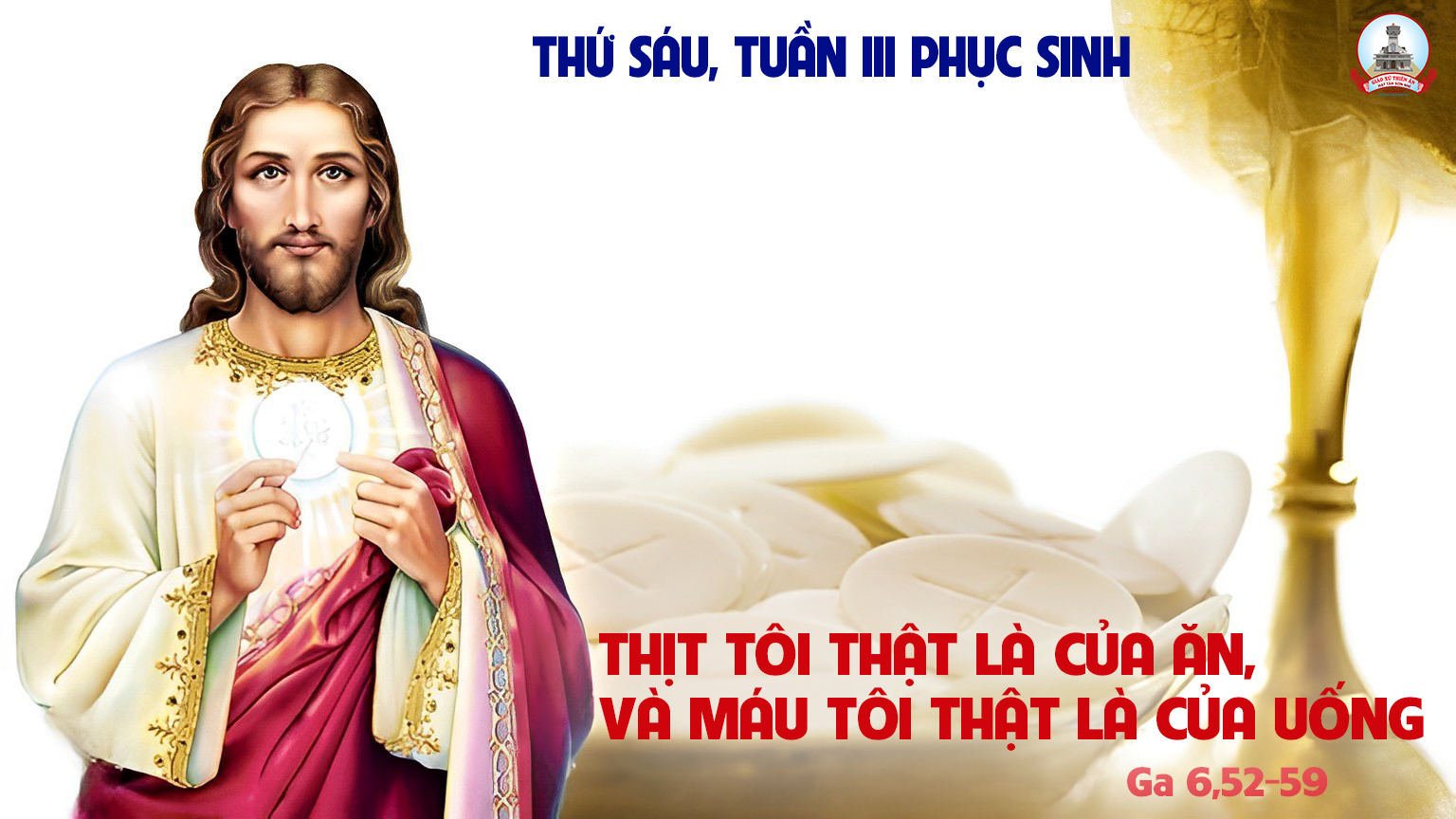 Ca kết lễ
CHÚA PHỤC SINH
Đinh Công Huỳnh
Đk: Nào ta cất bước lên đường loan tin Chúa đã phục sinh. Ngài đã chiến thắng tử thần cho ta sự sống hiển vinh.
Tk1: Mau lên đường loan báo Tin Mừng: Chúa sống lại hào quang chói sáng. Hòa vang: Alleluia. Nguồn cứu rỗi ôi bao la, Chúa xuống trong lòng ta.
Đk: Nào ta cất bước lên đường loan tin Chúa đã phục sinh. Ngài đã chiến thắng tử thần cho ta sự sống hiển vinh.
THỨ SÁU
SAU CHÚA NHẬT III PHỤC SINH
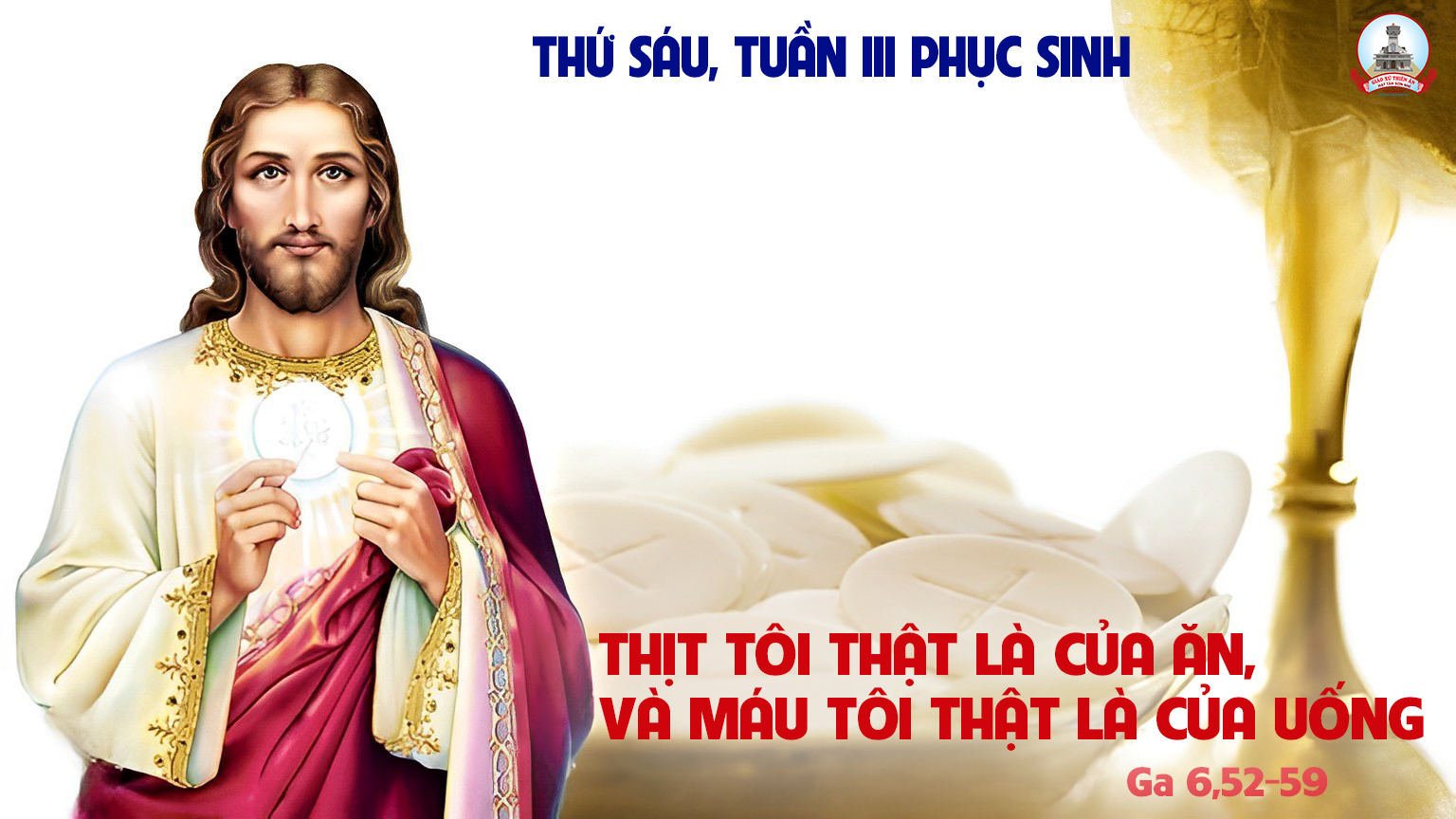